FORTABELSE AF LØN –TILBAGEBETALING VED BORTVISNING ?
Hvis en medarbejder groft misligholder sit ansættelsesforhold fortabes retten da til løn, hvis misligholdelsen har fundet sted forud for arbejdsgiverens konstatering af misligholdelsen?
Spørgsmålet er (formentlig) kun relevant, hvor medarbejderen ikke har leveret en arbejdsydelse i den periode hvor arbejdsgiver kræver tilbagebetaling/afviser at udbetale løn.
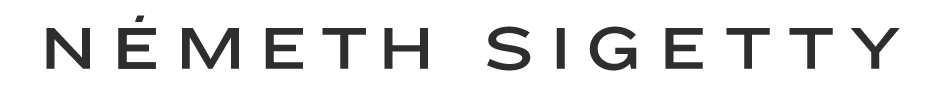 FORTABELSE AF LØN/TILBAGEBETALING VED BORTVISNING ?
Det retlige udgangspunkt er, at en bortvisning alene har retsvirkning for fremtiden, men der er retspraksis, hvor domstolene – under særlige omstændigheder – har accepteret bortvisninger med tilbagevirkende kraft og pålagt medarbejderen at tilbagebetale udbetalt løn, hvis medarbejderen ikke har leveret en arbejdsydelse.
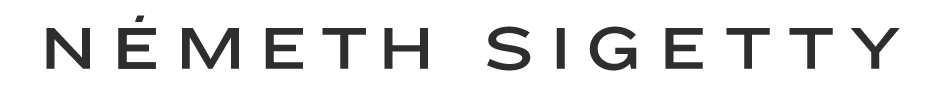 U2024.4882H – Offentligt ansat/partshøring
Omsorgsmedarbejder bortvist for (den 18.3.) at have taget kollega hårdt i nakken og fastholdt grebet i ca. 30 sekunder. Kommunen fik kendskab den 23.3. og gennemførte en tjenstlig samtale den 25.3.
Ved partshøringsbrev af 26.3. modtog han meddelelse om, at Kommunen agtede at bringe hans ansættelsesforhold til ophør med virkning fra 26. marts. Samtidigt blev han indtil videre fritaget for tjeneste. 
Den 15. april traf kommunen afgørelse om ophævelse af ansættelsesforholdet med virkning fra 26.3.
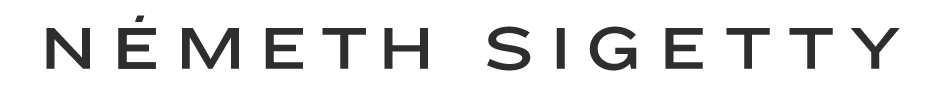 U2024.4882H – Offentligt ansat/partshøring
Vedr. ophævelsen med tilbagevirkende kraft (Byretten):
”Misligholdelsen er sket den 18. marts 2021, men der skete først hjemsendelse af sagsøger den 23. marts 2021, hvor sagsøgte (Kommune) blev bekendt med forholdet. Hjemsendelse blev fulgt op af tjenstlig samtale den 25. marts 2021 samt høringsbrev af 26. marts 2021, hvori det var anført, at sagsøgte (Kommune) havde til hensigt at bortvise med virkning fra brevets dato.  Sagsøger anmodede om udsættelse af svarfristen, hvilket blev bevilget, idet fristen blev udsat til 8. april 2021. På baggrund af sagsøgers indsigelser blev der foretaget yderligere undersøgelser og den 15. april 2021 blev bortvisningen fremsendt til sagsøger. Retten finder på den baggrund, at bortvisningen som anført af sagsøgte (Kommune) i hvert fald kan have virkning fra høringsbrevet af 26. marts 2021, hvor høringsbrevet vedrørende bortvisning blev afleveret til Sagsøger.”
(stadfæstes af ØL iht. grundene)
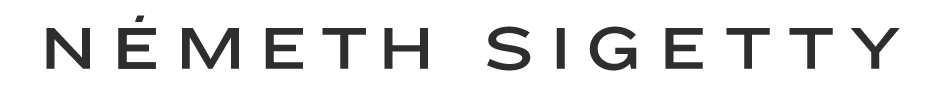 U2024.4882H – Offentligt ansat/partshøring
Højesteret:
”Som nævnt blev A bortvist den 15. april 2021. Ansættelsesforholdet ophørte således først denne dato. X Kommune er derfor forpligtet til at betale løn til A indtil dette tidspunkt, medmindre der foreligger omstændigheder, der kan føre til et andet resultat.  
I partshøringsbrevet af 26. marts 2021 var det anført, at den påtænkte bortvisning ville ske med virkning fra denne dato, og at A indtil videre var fritaget for tjeneste. Disse omstændigheder kan efter Højesterets opfattelse ikke føre til, at X Kommune ensidigt kunne fratage A hans ret til løn i perioden fra den 27. marts til den 15. april 2021, hvor hans ansættelsesforhold fortsat bestod. Der foreligger heller ikke andre omstændigheder, der kan føre til, at hans krav på løn indtil den 15. april 2021 er bortfaldet.
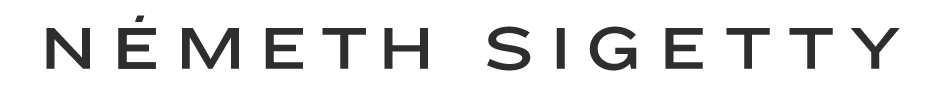 U2018.2430V (Bortvisning foretaget med tilbagevirkende kraft):
Sagen handlede om en funktionær som i september 2015 blev opsagt til fratræden den 31. december 2015. Funktionæren blev i februar 2016 bortvist med tilbagevirkende kraft fra 30. oktober 2015, fordi han havde indgivet en politianmeldelse mod arbejdsgiveren (A). I første omgang rejste A krav om tilbagebetaling af løn for november og december 2015 men efterfølgende udvides kravet til at omfatte hele perioden for F´s sygemelding fra 9. september 2015, fordi A mente, at F uretmæssigt havde fjernet dokumenter. 
Spørgsmålet i sagen var om F skulle tilbagebetale den udbetalte løn fra 9. september til 31. december 2015 til A.
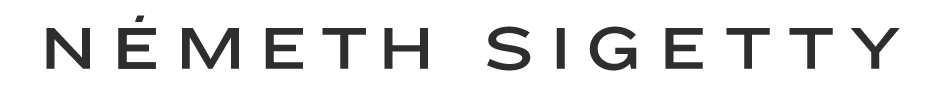 U2018.2430V (Bortvisning foretaget med tilbagevirkende kraft):
Vestre Landsret:
”En arbejdsgivers bortvisning af en funktionær har i almindelighed kun virkning for fremtiden. Ved en berettiget bortvisning på grund af grov misligholdelse fra funktionærens side skal arbejdsgiveren derfor som udgangspunkt betale løn og andre ydelser i ansættelsesforholdet for tiden indtil bortvisningen. 
Det er ubestridt, at F på grund af sygdom var ude af stand til at udføre sit arbejde i den ovennævnte periode. Han havde derfor ret til sin normale løn mv. i perioden, jf. funktionærlovens § 5. Der er endvidere ikke oplysninger om, at F i perioden har drevet konkurrerende virksomhed eller lignende, som i retspraksis har begrundet, at en funktionær har fortabt sin ret til løn forud for en bortvisning. 
Selv hvis det lægges til grund, at F groft har misligholdt sine forpligtelser ved sine henvendelser til politiet, Sikkerhedsstyrelsen og Danmarks Radio, kan dette således ikke føre til, at selskabet får ret til tilbagebetaling af lønnen og de øvrige ydelser, som er udbetalt forud for bortvisningen.
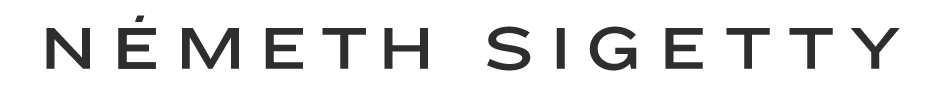 KONKURRERENDE VIRKSOMHED/ILLOYALITET
U1986.190H – konkurrerende virksomhed før opsigelse
F, der var opsagt fra sin stilling hos A og fritstillet, havde forberedt egen virksomhed inden opsigelsen og medvirket til at forhandlingen af visse bøger var overgået fra A til F's nuværende arbejdsgiver. F fandtes herved groft at have misligholdt sine forpligtelser over for A, hvorfor F kunne bortvises, og F dømtes til at tilbagebetale udbetalt løn efter sin fritstilling.
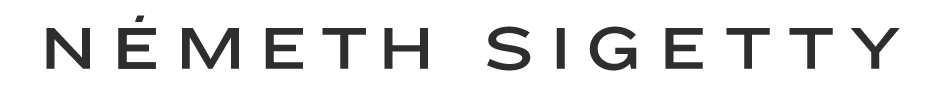 KONKURRERENDE VIRKSOMHED/ILLOYALITET
Østre Landsrets dom af 7.6.2010 (B-2044/09) – Tilbagebetaling af løn i fritstillingsperiode
A var ansat som daglig leder i rengøringsselskab (B) og blev fritstillet 31.1.08 med endelig fratræden 30.6.08. Løn for hele perioden udbetalt ultimo januar.
A tilknyttet som konsulent via sit eget selskab i hele februar, som fik udbetalt ca. 175.000 i honorar for konsulentarbejdet, hvor A arbejdede fuld tid i februar. 
Primo februar møde med to ledende medarbejdere i B, hvor han præsenterede detaljerede planer for opstart af ny rengøringsvirksomhed og han opfordrede de to medarbejdere til at opsige deres stillinger, hvilket ikke skete. 
A tilpligtet at tilbagebetale løn (ca. 405.000 kr.) for perioden februar til juli 2008
Ikke passivitet på trods af at der gik 1½ måned efter B blev gjort bekendt med møderne til krav blev fremsat.
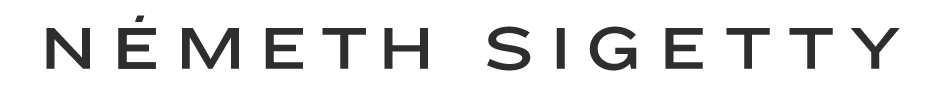 KONKURRERENDE VIRKSOMHED/ILLOYALITET
Østre Landsrets dom af 7.6.2010 (B-2044/09) – Tilbagebetaling af løn i fritstillingsperiode
Vedrørende konsulenthonoraret for A´s arbejde i februar: 
Byretten: 
”Vedrørende sagsøgers krav mod sagsøgte 2 bemærkes, at sagsøgte 2 er 100 % ejet af sagsøgte 1, og at det var sagsøgte 1, der udførte konsulentbistanden i sagsøger. Sagsøgte 1's ovennævnte beskrevne illoyale optræden over for sagsøger findes tillige at være stridende mod sagsøgte 2's loyalitetsforpligtelse i sin egenskab af konsulent for sagsøger, og sagsøgte 2 findes derfor væsentligt at have misligholdt konsulentaftalen. På den baggrund har der ikke været grundlag for at udbetale konsulenthonorar til sagsøgte 2, og sagsøger findes at have krav på tilbagebetaling heraf, hvorfor sagsøgte 2 er forpligtet til at tilbagebetale konsulenthonoraret til sagsøger vedrørende konsulentydelser i februar 2008.”
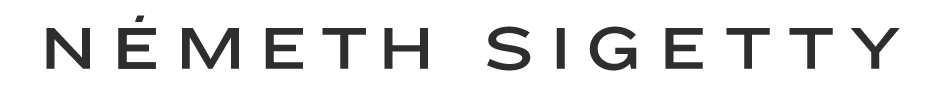 KONKURRERENDE VIRKSOMHED/ILLOYALITET
Østre Landsrets dom af 7.6.2010 (B-2044/09) – Tilbagebetaling af løn i fritstillingsperiode
Østre Landsret: 
”Landsretten tiltræder endvidere, at misligholdelsen, der er udøvet af D som daglig leder af indstævntes virksomhed, potentielt var meget skadelig for indstævnte og af en sådan grov, illoyal karakter, at indstævnte har været berettiget til at kræve tilbagebetaling af beløb udbetalt til D og hans selskab for perioden februar - juli 2008.” 
Ville resultatet vedrørende konsulenthonoraret have været det samme, hvis der havde været tale om løn til A direkte? Eller skal AG i den situation være nødsaget til at kræve erstatning for eventuelt tab?
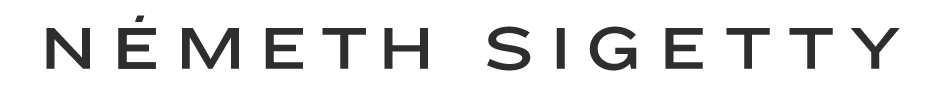 KONKURRERENDE VIRKSOMHED/ILLOYALITET
U2016.2000V – bortvisning af ledende medarbejder, som mens han var fritstillet og modtog løn
F blev i 2010 først ansat som senior director og efterfølgende som SVP hos B&O (B). I februar 2013 indgik parterne en fratrædelsesaftale, hvorefter F fratrådte med udgangen af 2013 og straks blev fritstillet. Der var ingen konkurrenceklausul.
Den 28. maj 2013 indtrådte F som ulønnet bestyrelsesmedlem i selskab L, der fremstillede og solgte trådløse højttalere ligesom B's datterselskab. Dette fandt B ud af i løbet af efteråret, hvorefter F blev bortvist i november måned, idet B betragtede bestyrelsesarbejdet som en væsentlig misligholdelse af ansættelses- og fratrædelsesaftalen (tavsheds- og loyalitetspligt)
Ingen løn i november og december.
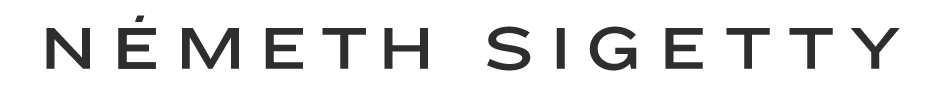 KONKURRERENDE VIRKSOMHED/ILLOYALITET
U2016.2000V (fortsat)
Vestre Landsret:
”F blev ansat i B&O-koncernen i 2010. Hans månedlige løn inklusive pension og kompensation for bil og avis var fra begyndelsen 134.505 kr. og blev senere forhøjet til omkring 150.000 kr. Hertil kom en mulighed for bonus og en aktieoptionsaftale. Opsigelsesvarslet var aftalt til 9 måneder. F's stilling er i ansættelsesaftalen angivet som »Senior Director« og blev senere ændret til »Vice President«. F var fra starten ansat som leder og indgik fra den 1. maj 2011 i koncernens øverste ledelsesteam.
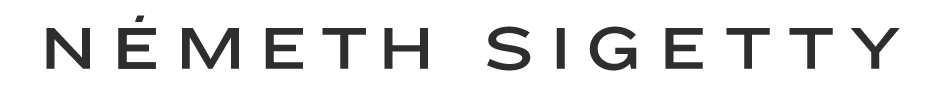 KONKURRERENDE VIRKSOMHED/ILLOYALITET
U2016.2000V (fortsat)
I forbindelse med sin fratræden i virksomheden blev F fritstillet pr. 7. februar 2013, og det blev aftalt, at han skulle have sin sædvanlige løn inklusive pension indtil den 31. december 2013. Det er angivet i fratrædelsesaftalen, at det var en forudsætning herfor, at han overholdt sin loyalitetsforpligtelse over for B&O. Om denne forpligtelse er det i fratrædelsesaftalen angivet, at den indebar, at F var uberettiget til direkte eller indirekte at påbegynde eller blive økonomisk interesseret i en helt eller delvist konkurrerende virksomhed.
F blev den 28. maj 2013 medlem af L's bestyrelse og k dermed en del af ansvaret for den overordnede og strategiske ledelse af L, jf. herved selskabslovens § 115.  …..
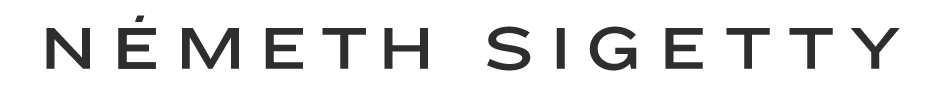 KONKURRERENDE VIRKSOMHED/ILLOYALITET
U2016.2000V (fortsat)
…I den periode, hvor F var fritstillet, men fik løn fra B&O, havde han i kraft af sin ledende stilling og betydelige viden om interne forhold i virksomheden en skærpet pligt til ikke at virke for en konkurrerende virksomheds interesser. 
En ledende medarbejder, der i en fritstillingsperiode bliver medlem af det øverste ledelsesorgan i en anden erhvervsvirksomhed, lever som udgangspunkt ikke op til sin loyalitetspligt over for den virksomhed, som han fortsat modtager løn fra, hvis den virksomhed, hvor medarbejderen bliver medlem af bestyrelsen, må anses for en konkurrerende virksomhed. Dette må som udgangspunkt også gælde, selv om den pågældende ikke får løn for sin indsats i bestyrelsen, og selv om det ikke nærmere kan påvises, hvad den konkrete indsats i bestyrelsen har bestået i eller udmøntet sig i.
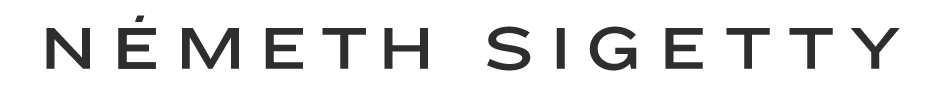 KONKURRERENDE VIRKSOMHED/ILLOYALITET
U2016.2000V (fortsat)
Konkrete omstændigheder kan føre til, at loyalitetsforpligtelsen - uanset hvervet som bestyrelsesmedlem i den konkurrerende virksomhed - ikke er tilsidesat. F har imidlertid efter bevisførelsen ikke påvist omstændigheder, der kan give anledning til at fravige udgangspunktet. Det bemærkes i denne forbindelse, at F ikke anmodede B&O om tilladelse til at indtræde i bestyrelsen for L eller underrettede B&O herom, og at han i oktober 2013 blev ansat i L med virkning fra den 1. januar 2014. 
Det var efter det anførte derfor berettiget, at B&O bortviste F som sket.”
F pålagt at tilbagebetale løn mv fra 28. maj til 31. oktober (852.000 kr.)
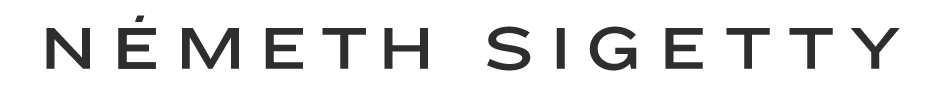 SYGDOM
U2006.1046H – Sygemelding uden oplysning om resterende arbejdsevne (Netdoktor)
Læge blev 1. juli 2000 ansat som ansvarshavende redaktør for en hjemmeside med artikler med information om forskellige sygdomme.
Opsagt i marts 2001 til fratræden ultimo september. Suspenderet i opsigelsesperioden, fordi virksomheden ønskede at forbeholde sig muligheden for at udnytte hans arbejdskraft.
Den 17. april bad AG om at lægen udarbejdede en lang række artikler om forskellige lungesygdomme. AG oplyste at man forventede, at arbejdet kunne være færdigt den 30. april. 
Den 25. april sygemeldte lægen sig fuld tid som følge af en museskade (AG ubekendt med årsag)
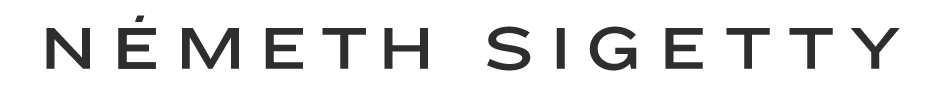 SYGDOM
U2006.1046H (fortsat)
Ved lægeerklæring af 21. maj blev lægen sygemeldt for foreløbig 3 måneder og i en erklæring af 6. september blev lægen sygemeldt i yderligere tre måneder. Den attestudstedende læge var den sygemeldte læges kompagnon, men havde været hans personlige læge gennem en længere årrække. 
Lægen fortsatte med at arbejde 3 timer om ugen på en privatklinik under sygemeldingen. Orienterede ikke AG. Arbejdede også på klinikken forud for sygemeldingen.
Tiltrådte nyt job den 1.10. som afdelingslæge på et sygehus.
Ved brev af 28.9. bortvist med tilbagevirkende kraft fra 21.5.
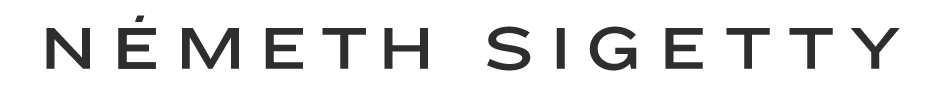 SYGDOM
U2006.1046H (fortsat)
Lægen stævnede for uberettiget bortvisning og rejste krav om løn for september, og feriegodtgørelse for 2000 og 2001 samt tort (10.000 kr.). I alt 286.250 kr.
AG nedlagde påstand om tilbagebetaling af løn udbetalt fra bortvisningstidspunktet og modregnede med feriegodtgørelsen, i alt 91.170 kr.
Lægen fik medhold i byretten.
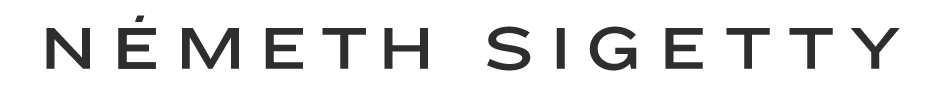 SYGDOM
U2006.1046H (fortsat)
2 landsdommere:
”Vi lægger på baggrund af de afgivne forklaringer til grund, at F sygemeldte sig den 25. april 2001 på grund af museskaden og fortsat havde denne lidelse, da sygemeldingen blev forlænget i tre måneder ved lægeerklæringen af 6. september 2001. Efter karakteren af sygdommen, og i betragtning af at F uanset lidelsen kunne arbejde i sin private konsultation og ved opsigelsesperiodens udløb den 1. oktober 2001 kunne påbegynde nyt arbejde som afdelingslæge på et sygehus, finder vi, at det må lægges til grund, at en del af F's arbejdsevne var i behold uanset sygdommen. Vi finder derfor, at han burde have underrettet arbejdsgiveren om sin situation……”
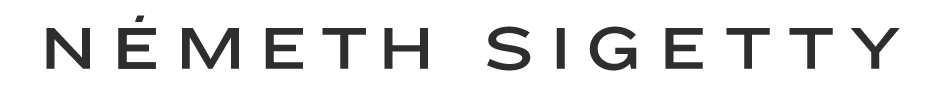 SYGDOM
U2006.1046H (fortsat)
Højesteret (2 dommere):
…….Vi tiltræder af de grunde, der er anført af landsretten, at F uanset museskaden var i stand til at udføre i hvert fald en del af de opgaver, han havde i ansættelsesforholdet, herunder at deltage i produktion af artikler af en karakter og et omfang som dem, han den 23. april 2001 havde bekræftet at ville gå i gang med. Vi finder, at han på denne baggrund groft har misligholdt ansættelsesaftalen ved den 25. april 2001 at melde sig syg uden at oplyse A om den arbejdsevne, han stadig havde i behold, idet selskabet, der ikke havde krav på at få oplyst sygdommens art og omfang, ikke selv havde mulighed for at bedømme, om F havde nogen resterende arbejdsevne. A var derfor berettiget til at ophæve ansættelsesaftalen den 28. september 2001. F har afskåret A fra i opsigelsesperioden at gøre brug af hans arbejdskraft ved i forbindelse med sygemeldingen at fortie, at han fortsat var i stand til at udføre en del af det arbejde, han var forpligtet til at udføre efter ansættelsesaftalen. Vi finder, at A under disse omstændigheder efter ophævelsen er berettiget til at kræve tilbagebetaling af den løn, der er udbetalt under den urigtige forudsætning, at F havde lovligt forfald.
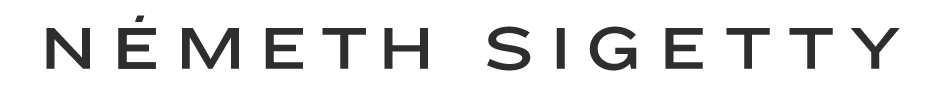 SYGDOM
U2006.1046H (fortsat)
1 dommer:
Af de grunde, der er anført af dommerne Wendler Pedersen og Niels Grubbe, er jeg enig i, at F ved ikke at oplyse A om den arbejdsevne, som han trods museskaden havde i behold, har gjort sig skyldig i grov misligholdelse, og at A derfor den 28. september 2001 var berettiget til at hæve ansættelseskontrakten. Der var imidlertid efter min opfattelse ikke tale om et forhold af en sådan karakter, at A var berettiget til at anse ansættelsesforholdet for ophævet med tilbagevirkende kraft. A må derfor - ud over at være fritaget for at betale løn for den resterende del af september 2001 - være henvist til at kræve erstatning for værdien af det arbejde, som F uanset museskaden kunne have udført i opsigelsesperioden. Efter en skønsmæssig ansættelse af denne værdi finder jeg, at sagen herefter bør afgøres således, at F's krav på løn og feriepenge nedsættes til 200.000 kr., mens F frifindes for A's selvstændige påstand om tilbagebetaling af løn.
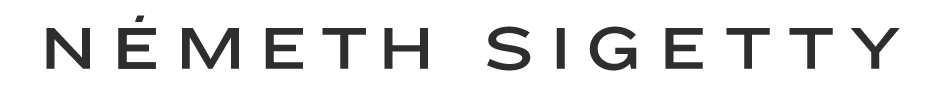 SYGDOM
U2021.4791H – tilbageholdelse af løn og senere bortvisning af medarbejder, som flere gange afviste at deltage i mulighedssamtale
Funktionær A sygemeldte sig den 1.9.2017 fra sin stilling hos X (en selvejende institution). Han blev indkaldt til sygesamtaler den 6. og 13. oktober og udeblev fra begge. Ved begge lejligheder havde X vejledt A om muligheden for at tage samtalen telefonisk og samtidig taget forbehold for at tilbageholde hans løn og ophæve ansættelsesforholdet, hvis han ikke deltog i samtalen. Den 13. oktober meddelte X, at man tilbageholdte hans løn indtil man havde afholdt en mulighedssamtale. 
Den 7. november blev A endnu engang indkaldt til mulighedssamtale den 24. november. A meddelte at manglende deltagelse ville være at betragte som misligholdelse på linje med ulovlig udeblivelse og tog forbehold for at hæve ansættelsesforholdet. A mødte ikke op den 24.11. og samme dag blev ansættelsesforholdet ophævet. Ingen løn fra 13.10.
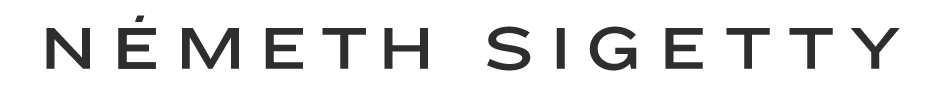 SYGDOM
U2021.4791H (fortsat)
Sygedagpengelovens § 36a, stk. 5:
”Arbejdsgiveren skal indkalde lønmodtageren til samtalen efter stk. 2 med et rimeligt varsel. Lønmodtageren har pligt til at møde op til samtalen. Hvis lønmodtageren ikke kan møde op på grund af sygdommen, kan samtalen holdes telefonisk, hvis sygdommen tillader det. Hvis lønmodtageren ikke deltager i samtalen, bortfalder lønmodtagerens ret til sygedagpenge fra arbejdsgiveren fra og med den dag, hvor lønmodtageren skulle have deltaget i samtalen, og til og med den dag, hvor samtalen gennemføres. Dette gælder dog ikke, hvis der er en rimelig grund til, at lønmodtageren ikke deltager i samtalen.”
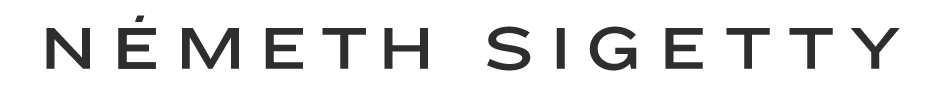 SYGDOM
U2021.4791H (fortsat)
Både byret og landsret finder bortvisningen berettiget og tilbageholdelsen af lønnen berettiget (dog med forskellige begrundelser).
Højesteret:
Omkring indkaldelse til mulighedssamtalerne, fandt Højesteret, at det er arbejdsgiveren som afgør om der skal udarbejdes en mulighedserklæring, og i den forbindelse afholde en samtale som nævnt SDPL § 36a, stk. 2 og 5. 
”Arbejdsgiverens beføjelse må imidlertid anses for undergivet almindelige principper om saglighed og proportionalitet i udøvelsen af ledelsesretten, bl.a. således at der ikke kan indkaldes til samtale, hvis det efter de oplysninger, der foreligger for arbejdsgiveren, må anses for sikkert, at lønmodtageren ikke vil kunne varetage nogen arbejdsopgaver. Der må i den forbindelse tilkomme arbejdsgiveren et vidt skøn.
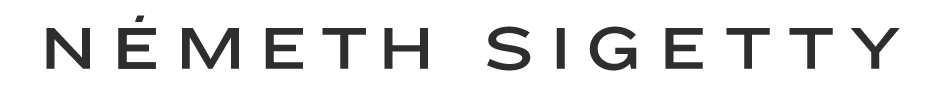 SYGDOM
U2021.4791H (fortsat)
Det er ubestridt, at A på tidspunktet for indkaldelserne til samtale var syg, og at han som følge heraf ikke kunne varetage sit arbejde som normalt. Det må imidlertid lægges til grund, at X ikke havde kendskab til As nærmere helbredsmæssige forhold, og at X således ikke havde grundlag for at vurdere, om han f.eks. ville kunne varetage visse arbejdsopgaver hjemmefra.
Højesteret tiltræder herefter, at X var berettiget til at indkalde A til en samtale med henblik på udarbejdelse af mulighedserklæring.”
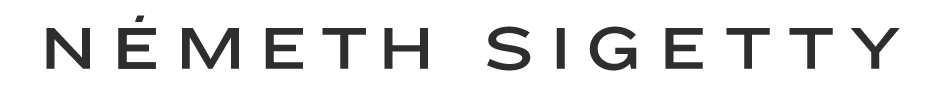 SYGDOM
U2021.4791H (fortsat)
Omkring løntilbageholdelsen anførte Højesteret følgende:
”Sygedagpengeloven regulerer ikke spørgsmål om tilbageholdelse af løn ved uberettiget udeblivelse fra en samtale efter lovens § 36 a, stk. 2 og 5, og spørgsmålet må derfor bedømmes efter almindelige ansættelsesretlige regler. A havde som funktionær ret til løn under sin sygdom, men han havde som anført pligt til at deltage i samtalen efter de nærmere regler i bestemmelsen. Højesteret finder herefter, at A ved under de anførte omstændigheder at udeblive fra samtalen den 13. oktober 2017 groft misligholdt sine forpligtelser, og at X derfor på dette tidspunkt kunne have ophævet ansættelsesforholdet. På den baggrund tiltræder Højesteret, at X var berettiget til i stedet - som en mindre indgribende reaktion - at tilbageholde As løn som sket.”
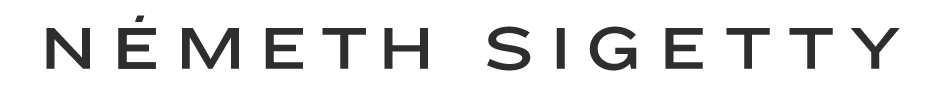 SYGDOM
U2021.4791H (fortsat)
Højesteret fandt på ovenstående baggrund, og fordi A var udeblevet fra samtalen den 24.11., bortvisningen berettiget. 
Ikke udvist passivitet ved fra 13.10. alene at tilbageholde lønnen, og først skride til bortvisning da A den 24.11. på ny udeblev fra en samtale. AG havde ret til en mindre indgribende foranstaltning
Formentlig ikke en grov misligholdelse at udeblive fra en mulighedssamtale (Højesteret henviser alene til 13.10.-samtalen)
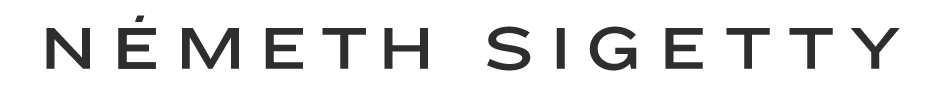 TILBAGEBETALING VED BORTVISNING ?
UP: AG skal betale løn frem til bortvisningstidspunktet
AG kan i særlige tilfælde kræve tilbagebetaling af udbetalt løn/foretage tilbageholdelse i løn, hvis medarbejderen misligholder i en periode, hvor der ikke ydes en arbejdsindsats.
AG kan som udgangspunkt ikke kræve løn tilbagebetalt, hvis der er leveret en arbejdsydelse. Formentlig må AG i stedet kræve erstatning for tab, jf. eks. FUL § 4 (se dog ØL dom af 7.6.10) 
Ved konkurrerende handlinger i en fritstillingsperiode er retspraksis entydig – bortvisning kan foretages også med tilbagevirkende kraft og ret til løn fortabes/tilbagebetalingspligt
Hvis løn under sygdom er oppebåret uden at man har været syg, vil AG formentlig også kunne kræve tilbagebetaling.
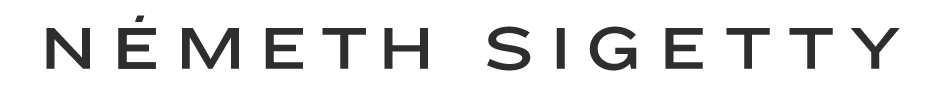 TILBAGEBETALING VED BORTVISNING ?
Hvad med bonus?
Skal formentlig behandles på samme måde som løn og andre ydelser. Formentlig vil der kunne kræves tilbagebetaling pro rata eller alene ske udbetaling pro rata frem til bortvisningstidspunktet.
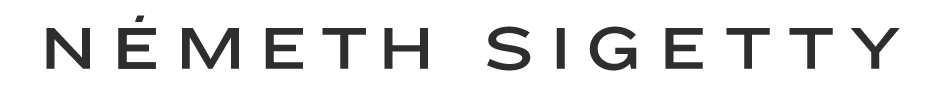